165. Cerca, Más Cerca
¡Cerca, más cerca, oh Dios de Ti!
Cerca yo quiero mi vida llevar.
¡Cerca, más cerca, oh Dios de Ti!
Cerca a tu gracia que puede salvar,
Cerca a tu gracia que puede salvar.

2. Cerca, más cerca, cual pobre soy,
Nada, Señor, yo Te puedo ofrecer;
Sólo mi ser contrito Te doy
Para contigo la paz obtener,
Para contigo la paz obtener.
3. Cerca, más cerca, Señor de Ti,
Quiero ser tuyo, dejando el pecar;
Goces, y pompas vanas aquí
Todo, Señor, pronto quiero dejar,
Todo, Señor, pronto quiero dejar.

4. Cerca, más cerca, mientras el ser
Aliente vida y busque tu paz;
Y cuando al cielo pueda ascender,
Ya para siempre conmigo estarás,
Ya para siempre conmigo estarás.
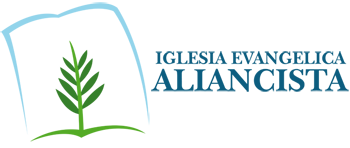